Acknowledgement of Traditional Owners
In keeping with the spirit of Reconciliation 
We acknowledge the Ngunnawal people as the Traditional Owners of the lands where Canberra now stands – and recognise that these have always been places of teaching and learning.

We pay our respect to their Elders – past, present and emerging – and acknowledge the important role Aboriginal and Torres Strait Islander people continue to play within the Canberra community.

We extend this respect to all Aboriginal and Torres Strait Islander people  in attendance today.
[Speaker Notes: Acknowledgement of Traditional Owners

Short version:
I acknowledge the Traditional Owners of the lands where QUT now stands, pay respect to their Elders - past, present and emerging – 
and acknowledge the important role Aboriginal and Torres Strait Islander people continue to play within the QUT community.

Long version:
In keeping with the spirit of Reconciliation, I acknowledge the Turrbal, Jagera/Yuggera, Kabi Kabi and Jinibara Peoples as the Traditional Owners 
of the lands where QUT now stands – and recognise that these have always been places of teaching and learning.

I wish to pay respect to their Elders - past, present and emerging – and acknowledge the important role Aboriginal and Torres Strait Islander people continue to play within the QUT community.]
Professor Anita Lee Hong, Ms Larissa Melanie, Dr Deb Duthie and Dr Odette BestAboriginal and Torres Strait Islander Higher Education Social Marketing Strategy (Strategy)Aboriginal and Torres Strait Islander Higher Education Portal Project (Portal) 28 March 2014, Sutherland Theatrette, National Convention Centre, Canberra 2014 AIATSIS National Indigenous Studies ConferenceBreaking Barriers in Indigenous Research and Thinking: 50 Years On
Overview
To produce the Aboriginal and Torres Strait Islander Higher Education Social Marketing Strategy (Strategy) and create and maintain the Aboriginal and Torres Strait Islander Higher Education Portal (Portal)
Strategy - $1m over one year
Portal - $1.5m over four years
Behrendt Review:
To contribute to a number of priorities arising from the Behrendt Review:
Build aspiration and address barriers
Increase flow of accurate and current higher education information
Stakeholder Engagement & PM Relevance
Integrating Comparative Principles
Project Life Cycle
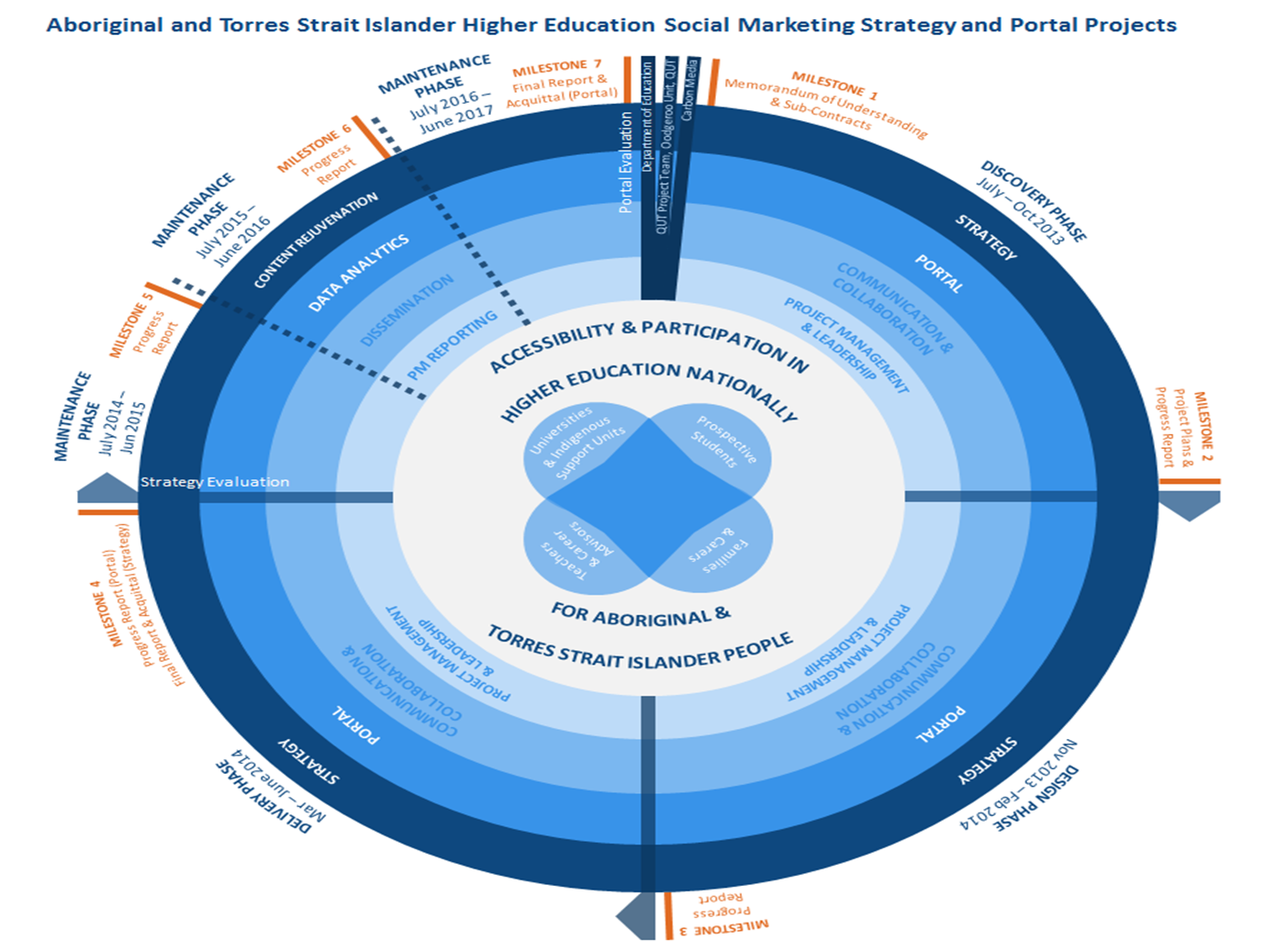 State/Territory Workshop Dates
Queensland – Monday 17th March, Queensland University of Technology
 Western Australia – 20th March, Curtin University of Technology
 South Australia/Northern Territory – 8th April 2014, National Wine Centre of Australia
 Victoria/Tasmania – 9th April, La Trobe University
 New South Wales/Australian Capital Territory – 10th April, Novotel Sydney Central.
Colleagues that are unable to the Workshops will still have the opportunity to contribute to the Projects in the form of an online survey.
Contacts
Mr Lone Pearce, 
Project Officer, Oodgeroo Unit, 
Queensland University of Technology 
Ph: 07 3138 4719  Email: lone.pearce@qut.edu.au                                                  


Professor Anita Lee Hong, 
Director Oodgeroo Unit,
Queensland University of Technology 
Ph: 07 3138 3721 Email: anita.leehong@qut.edu.au